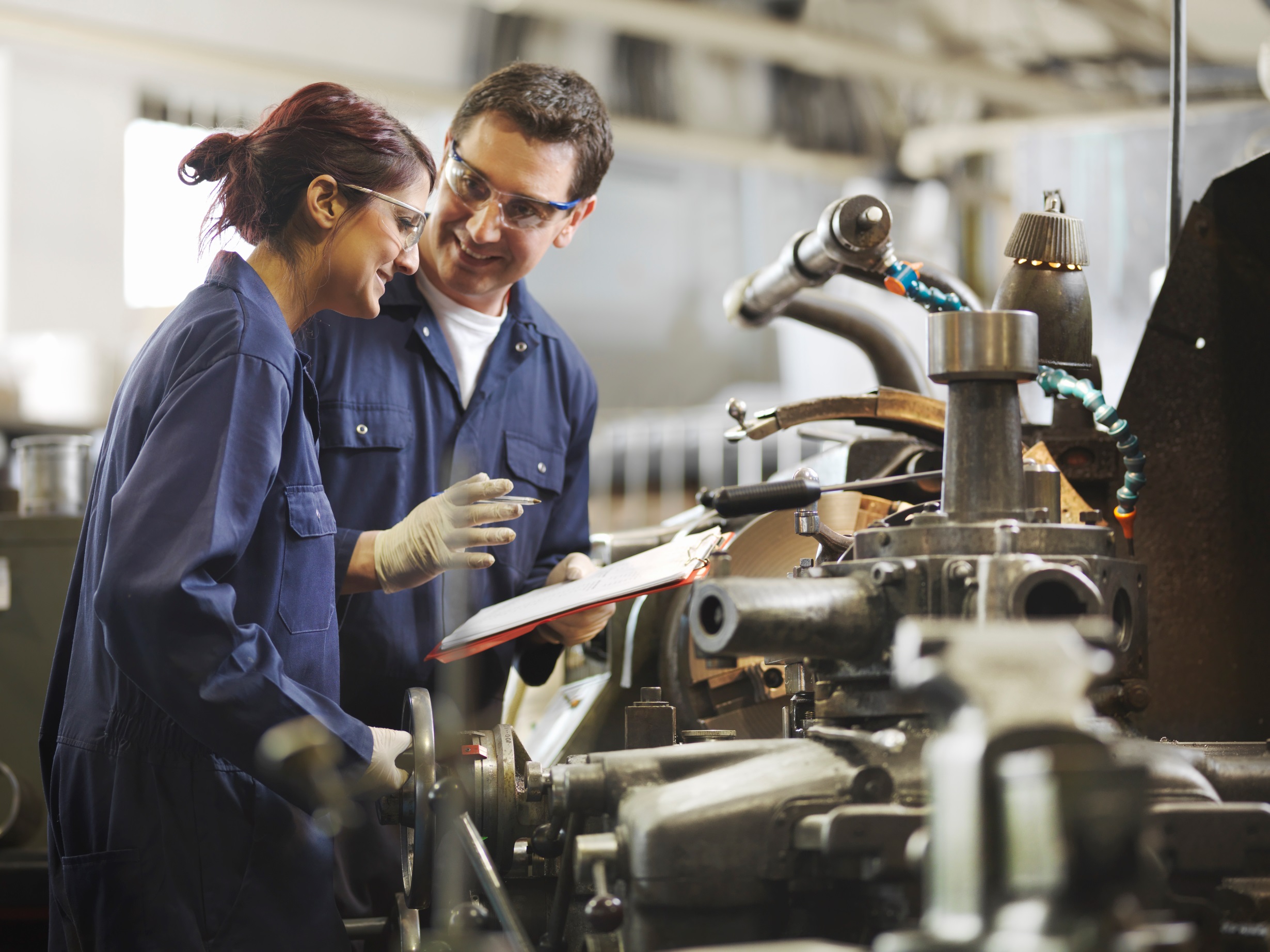 Betriebliches Eingliederungsmanagement (BEM) zur Sicherung der Erwerbs- und Beschäftigungsfähigkeit
Inhaltsverzeichnis
In der vorliegenden Präsentation finden Sie unter anderem Antworten auf folgende Fragen…

warum ist eine Gesetzesinitiative zum Betriebliches Eingliederungsmanagement (BEM) notwendig?
welche Ziele werden damit verfolgt?
was hat mein/e Unternehmen/Organisation davon?
was haben die Mitarbeiter davon? 
wer bietet Hilfe und Unterstützung?
wie wird der Erfolg bewertet?
welche fördernden und hemmenden Faktoren gibt es?
BEM als Teil des Betrieblichen Gesundheitsmanagements (BGM)
Arbeitsschutz
Worum geht es?
BEM wird nötig, wenn Beschäftigte innerhalb eines Jahres länger als sechs Wochen ununterbrochen oder wiederholt arbeitsunfähig sind.
In diesem Fall klärt der Arbeitgeber mit der zuständigen Interessenvertretung […], mit Zustimmung und Beteiligung der betroffenen Person die Möglichkeiten, wie die Arbeitsunfähigkeit überwunden werden kann.
Dafür müssen die richtigen Leistungen oder Hilfen ermittelt werden.
Das Ziel: Erneuter Arbeitsunfähigkeit soll vorgebeugt und der Arbeitsplatz erhalten werden.
Quelle: § 84 Abs. 2 SGB IX
Ziele von BEM
Rehabilitation
Prävention
Reintegration
Wiederherstellung der Arbeits- und Leistungsfähigkeit
Anpassung der Arbeitsbedingungen an die gesundheitliche Beeinträchtigung
Vermeidung von Frühberentung
Vorbeugung erneuter Arbeitsunfähigkeit
Vermeidung von Behinderung, einer chronischer Krankheitsentwicklung 
Beseitigung arbeitsbe-dingter Gesundheitsgefahren
Vermeidung krankheitsbedingter Kündigungen
Vermeidung von Frühberentung
Wiedereingliederung an den Arbeitsplatz
Erhalt der Beschäftigungsfähig-keit 
Erhalt des Arbeitsplatzes und des Fachwissens
Die Notwendigkeit einer BEM-Gesetzesinitiative
Daten und Fakten
Der Anteil der beschäftigten BKK-Mitglieder im Alter über 45 Jahren ist im letzten Jahrzehnt um mehr als 17% angestiegen.
Der Anteil der AU-Tage mit einer Dauer von mehr als 6 Wochen ist in den letzten 10 Jahren um 4% gestiegen (2004: 43,3%; 2014: 47,5%)
Psychische Störungen (39,1 AU-Tage je Fall) und Tumorerkrankungen (34,4 AU-Tage je Fall) verursachen die längsten Fehlzeiten. 
Psychische Erkrankungen sind neben den Muskel-Skelett-Erkrankungen der häufigste Grund für den vorzeitigen Austritt aus dem Erwerbsleben.
Auf ca. 9% der Pflichtmitglieder entfallen fast zwei Drittel (63%) aller AU-Tage mit einer Dauer von mehr als 6 Wochen. Die meisten Fälle haben eine Dauer von 3 und 6 Monaten.
Quelle: BKK DV 2015, S. 19, 39, 40
Demografischer WandelBevölkerungsentwicklung, Altersstruktur, Geburtenziffer und fernere Lebenserwartung, 1960, 2011 und 2060
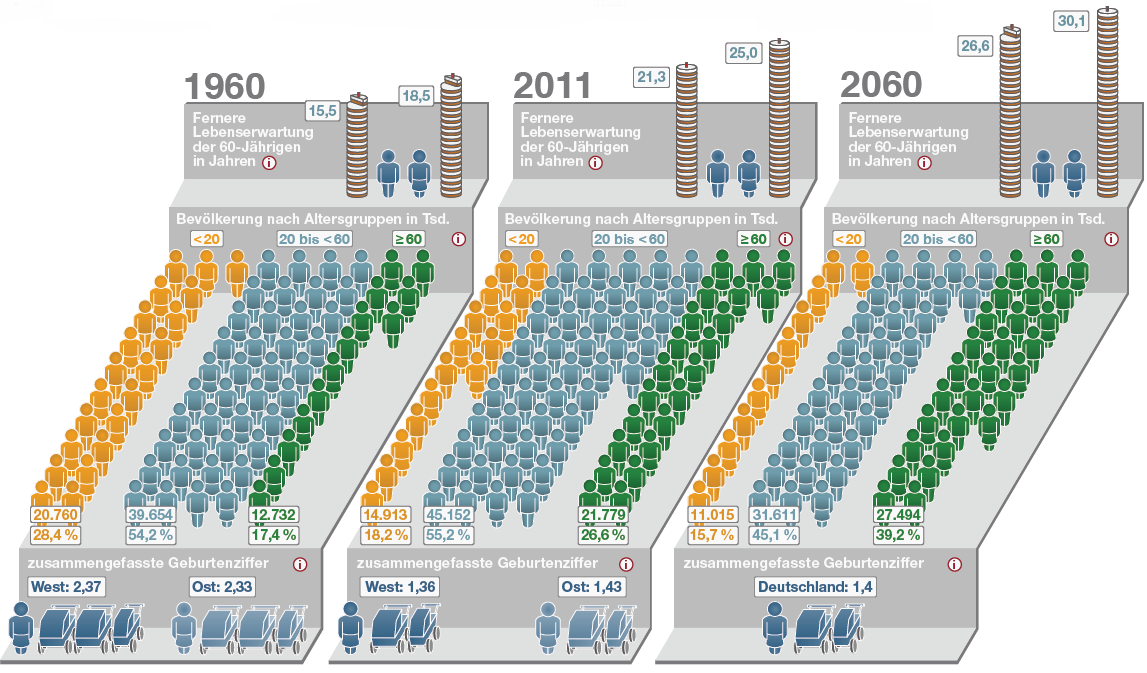 Der Erhalt der Leistungs- und Erwerbsfähigkeit gewinnt immer mehr an Bedeutung – nicht zuletzt vor dem Hintergrund der demografischen Entwicklung.
Quelle: Bundeszentrale für politische Bildung 2012
Altersverteilung der deutschen Bevölkerung
Quelle: Statistisches Bundesamt 2013, Datenstand 2011, Bertelsmann-Stiftung 2008
Arbeitsunfähigkeit nach Altersgruppen
Quelle: BKK DV 2015, S. 170; AU = Arbeitsunfähigkeit
AU-Tage je Fall nach Diagnosen
Quelle: BKK DV 2015, S. 181; AU = Arbeitsunfähigkeit
Langzeiterkrankungen (AU-Dauer > 6 Wochen) nach Alter und Geschlecht
Quelle: BKK DV 2015, S. 181; AU = Arbeitsunfähigkeit
Langzeiterkrankungen (AU-Dauer > 6 Wochen) nach Diagnose und Geschlecht
Quelle: BKK DV 2015, S. 182; AU = Arbeitsunfähigkeit
Krankheiten mit langer Falldauer
AU-Tage je Fall, ohne Rentner
Quelle: BKK Dachverband 2015, S. 39
Ursachen der Frühberentung
Rentenzugänge wegen verminderter Erwerbsfähigkeit, Angaben in %, n = 169.281
Quelle: Deutsche Rentenversicherung Bund 2014; BMAS 2016 , S. 55
Produktionsausfallkosten und Ausfall an Bruttowertschöpfung
Quelle: BMAS 2016, S. 43 (Rundungsfehler beachten)
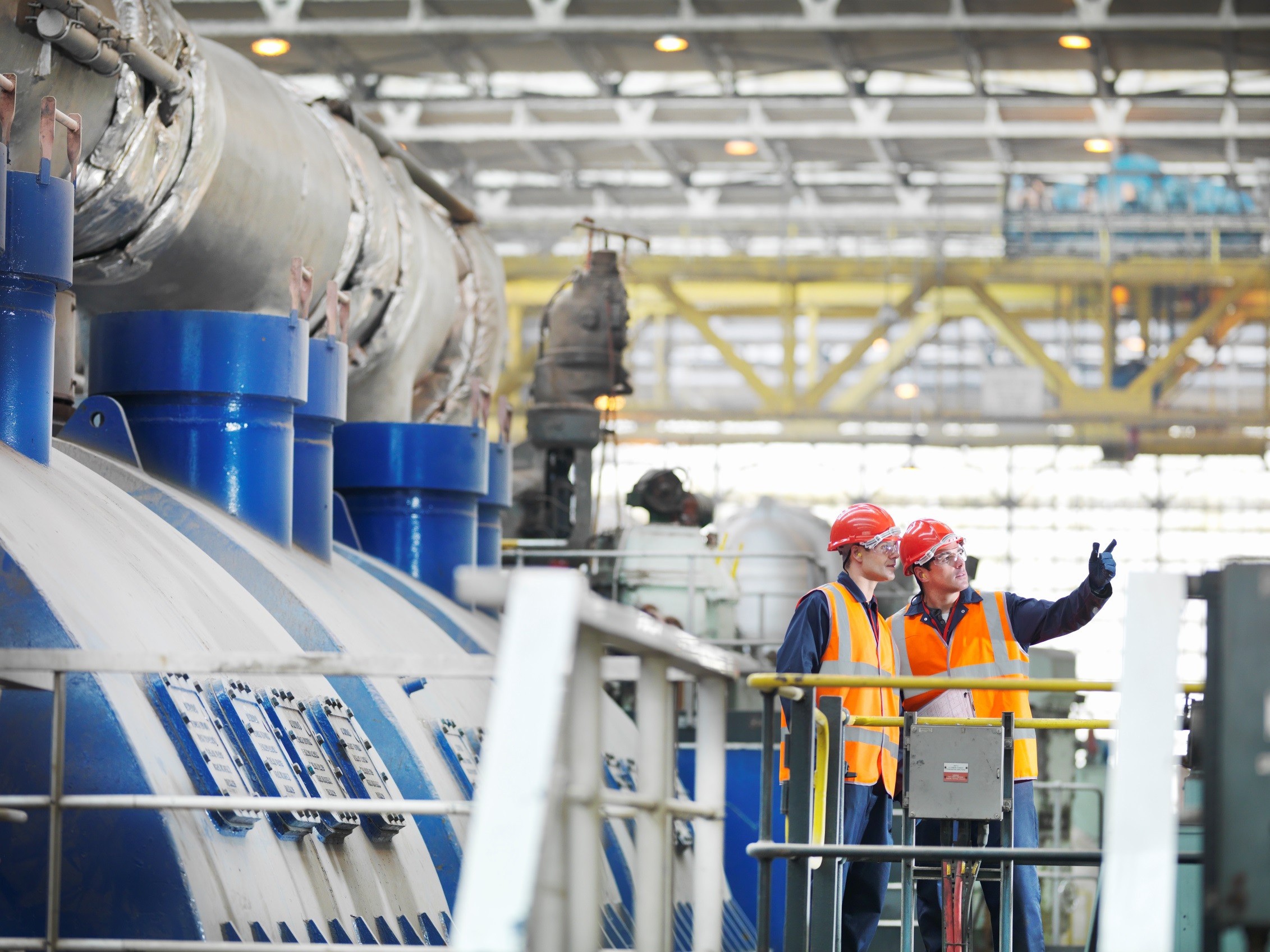 Hilfe auf dem „Weg“ zurück an den Arbeitsplatz
Der Verfahrensablauf im Überblick
Arbeitsunfähigkeit von mehr als 6 Wochen wurde festgestellt
Kontakt mit betroffenem Mitarbeiter aufnehmen
Erstgespräch (Information & Aufklärung)
Fallbesprechung
Maßnahmen durchführen (Maßnahmenprotokoll)
Wirkung der Maßnahmen überprüfen (Ergebnisprotokoll)
Dokumentation
Quelle: In Anlehnung LVR-Integrationsamt in Köln, LWL-Integrationsamt Westfalen Lippe in Münster 2010, S. 38  - Hier finden Sie auch vertiefende Materialien zur Prozesskette.
2. Kontaktaufnahme
Personalabteilung/-büro
(in Vertretung des Arbeitgebers)
oder
Integrationsteam
(in Vertretung des Arbeitgebers)
Einladungs-/Wiederholungsschreiben 
mit Informationen über die Ziele, die Beteiligten und zum Verfahrensablauf
Rückantwortschreiben 
in dem der/die Angeschriebene eigene Wünsche zum Erstgespräch äußern kann.
Erst-/Vorgespräch
Integrationsteam – für eine optimale Versorgung
Das Integrationsteam ist das BEM-Steuerungsgremium. Es sollte eine feste Institution im Betrieb mit festen Ansprechpartnern sein. Das Integrationsteam ist verantwortlich für:
interne Öffentlichkeitsarbeit
Kontaktaufnahme zum betroffenen Beschäftigten
Situationsanalyse
Maßnahmen ermitteln, planen und durchführen
Kooperation mit in-/externen Experten/gesundheitsrelevanten Stellen
Abstimmung mit den Sozialversicherungsträgern
Wirksamkeitskontrolle
Dokumentation (BEM-Akte)
3.  Erst-/Vorgespräch
Aufklärung des Betroffenen über Ziele, Beteiligte und zum Verfahrensablauf
Einholung einer schriftlichen Einwilligungserklärung des Betroffenen mit Hinweis auf die datenschutzrechtlichen Bestimmungen. Ohne dieses Dokument dürfen keinerlei Informationen mit Dritten geteilt werden.
Ursachenfindung:
Waren arbeitsbedingte Ursachen krankheitsauslösend?
Welche Leistungseinschränkung hat die Erkrankung zur Folge?
Welche Leistungspotenziale bestehen? 
Gemeinsame Erarbeitung von Zielen 
Aufzeigen von Perspektiven
Quelle: LVR-Integrationsamt in Köln & LWL-Integrationsamt Westfalen Lippe in Münster 2010, S. 41
4.  Fallbesprechung
igaCheck „Erfassung beruflicher Anforderungen, Belastungen und Gefährdungen“
externe Partner:
Ziele:
Situationsanalyse
Ermittlung vorhandener Ressourcen im Betrieb
Maßnahmenplanung
Integrationsamt
Rentenversicherungsträger
Agentur für Arbeit
Reha-Kliniken
Krankenkassen
etc.
Voraussetzung:
Offenheit
Ehrlichkeit
Bereitschaft, sich auf die Sichtweise der Anderen einzulassen.
keine Kritik an der Person
kein Zeitdruck
Entschluss zur gemeinsamen Lösungsfindung
Ergebnis:
Integrationsplan mit Hinweisen zum Vorgehen und zu Eingliederungsangeboten (z.B. Qualifizierungsmaßnahme, Arbeitsversuch)
Der Mitarbeiter / die Mitarbeiterin sollte an der Fallbesprechung teilnehmen.
Quelle : LVR-Integrationsamt in Köln & LWL-Integrationsamt Westfalen Lippe in Münster 2013
4. Vorgehen bei der Maßnahmenplanung
Für welche Lösung entscheiden wir uns?
Wo sind
die Auslöser?
Erkrankung/ AU
> 6 Wochen
Was können wir tun?
Was 
können wir realisieren?
Arbeitsplatz/
-organisation
Arbeitsgestaltung 
Wechsel des Arbeitsplatzes
Arbeitszeit, Rotation
Unterstützungsmöglichkeiten ausloten!
Welche in- und externen Stellen sind einzubeziehen?
Lösungsoptionen:
technische
organisatorische
persönliche
keine
Individuum
Leistungsfähigkeit
Qualifikation/Bildung
berufliche Kompetenz
Motivation
soziales Arbeitsumfeld
Führungskraft
Konfliktmanagement
Begleitung
privates Umfeld
Unterstützung
Motivation
Quelle: in Anlehnung an BIT 2011, S. 3
Personal-abteilung
Betriebsrat
Krankenkasse
4. Der Mitarbeiter – stets im Mittelpunkt
Mitarbeiter
Haus-/Facharzt, Krankenhaus
Rentenversicherung
Schwerbe-hindertenvertretung
Unfallkasse/ Berufsge-nossenschaft
Integrationsteam
Betrieb-/Werksarzt
Quelle: in Anlehnung an Hans-Böckler-Stiftung 2011, S. 86
[Speaker Notes: Es hat keine rechtlichen Auswirkungen, wenn die betroffene Person mit der Durchführung eines BEM nicht einverstanden ist und dieses ablehnt. Stimmt der Arbeitnehmer trotz ordnungsgemäßer Aufklärung nicht zu, ist das Unterlassen eines BEM „kündigungsneutral” (BAG, Urteil vom 24.03.2011 – 2 AZR 170/10).]
4. Evaluation
Individuelle Bewertung der Einzelfallarbeit
Selbstkritischer Erfahrungsaustausch mit den BEM-Beteiligten
Sind die Betroffenen und Vorgesetzten mit dem BEM-Prozess und den damit erreichten Zielen zufrieden?
Erfassung der Krankheitszeiten nach BEM-Durchführung
Erfassung der krankheitsbedingten Kündigungen
Kennzahlen:	AU-Tage, Erhebung der Zufriedenheit, Kosten für Zusatzpersonal oder Umgestaltungs-/Umbaumaßnahmen, BEM-bedingte Anschaffungskosten (z.B. höhenverstellbarer Tisch, Spracheingabegerät), Qualifizierungskosten etc.
7.  Dokumentation – Sicherstellung von Transparenz & Nachvollziehbarkeit
Es ist wichtig, die Durchführung von BEM akribisch zu protokollieren. Dazu gehören unter anderem...
...eine umfassende Situationsanalyse (Arbeitssituationsanalyse, Arbeitsplatz/Tätigkeitsbeschreibung, Gefährdungsbeurteilung, Begehungsprotokoll...)
...angewandte Wiedereingliederungs-Maßnahmen (Anforderungs- und Fähigkeitsprofil, Anforderungsprofil des Arbeitsplatzes, Eingliederungsplan, Dokumentation der Gestaltungsmaßnahmen am Arbeitsplatz...)
...sowie ein Ergebnis-Protokoll.
Dabei sollte selbstverständlich stets auf die datenschutzrechtlichen Bestimmungen geachtet werden.
→ Strukturierung und Steuerung des Vorgehens

→ Beweissicherung der ordnungsgemäßen Durchführung

→Voraussetzung für die Evaluation
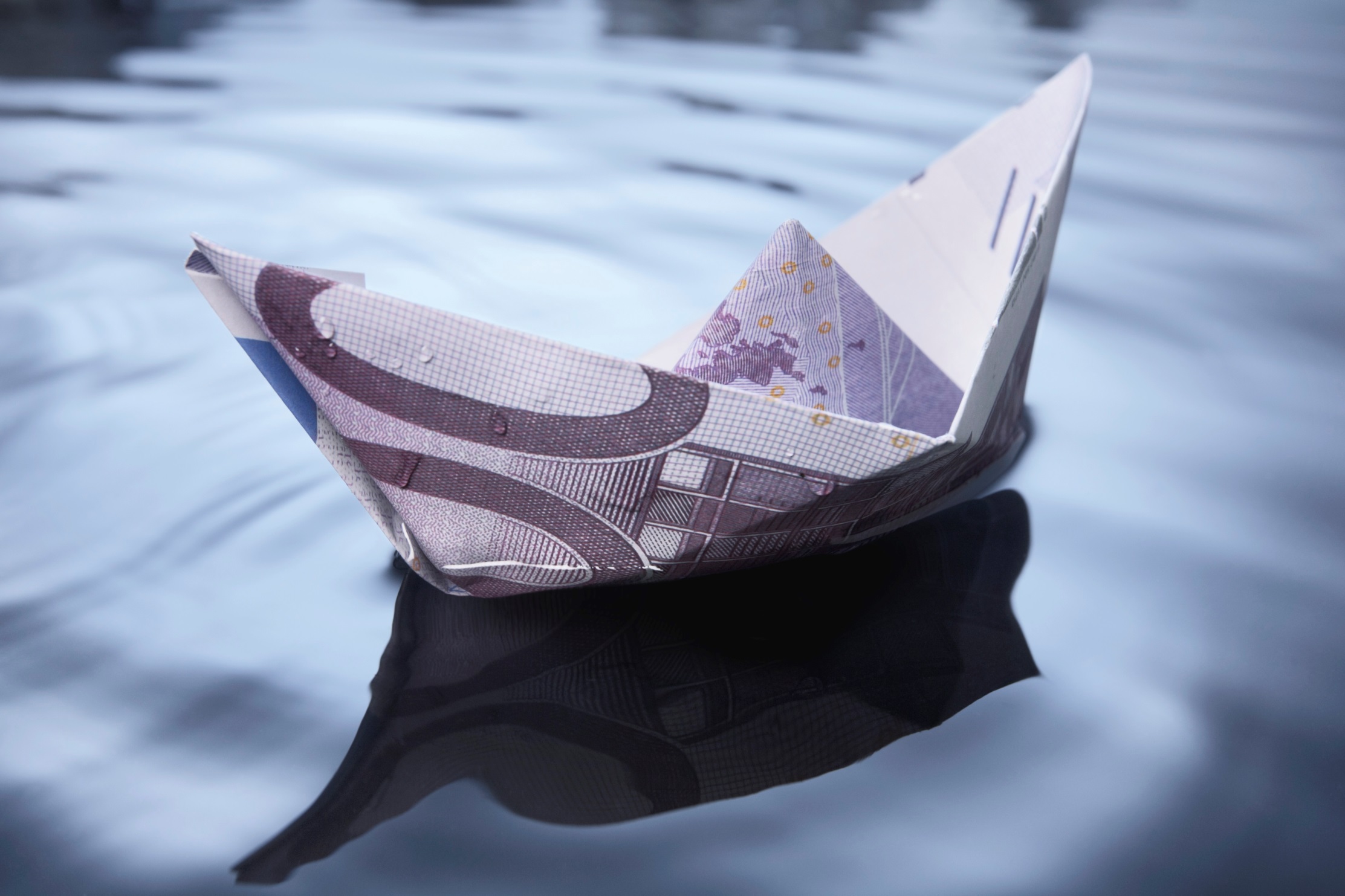 Eine lohnende Investition?!
Gegenüberstellung von Kosten & Nutzen
Quelle: Niehaus 2008, S. 104
Positive Faktoren
Negative Faktoren
Informationsdefizit zwischen Arbeitgeber und Beschäftigten
Bewilligung einer Erwerbsunfähigkeitsrente, bereits vor BEM-Einleitung
eingeschränkte Verfügbarkeit geeigneter Arbeitsplätze
unsystematische BEM-Umsetzung/mangelnde Qualität des BEM-Prozesses 
fehlende Fehlzeitenerfassung, geringe Fehlzeiten
fehlende Prioritätensetzung
Tabuisierung von Krankheit
Unterzeichnung von Aufhebungsverträgen durch die Mitarbeiter
mangelnde Kompetenz oder mangelndes Engagement betrieblicher Akteure einschließlich der Betriebsärzte
eigenmotivierte Kündigungen 
Motivationsprobleme und mangelnde Mitwirkungsbereitschaft
geringe Eigenverantwortlichkeit der Beschäftigten 
defizitärer Datenschutz
positives Betriebsklima
positives Image
Aufklärung über Freiwilligkeit
rechtzeitige Ansprache
altersgerechte Personalentwicklung
externe Beratung
feste und kompetente Ansprechpartner
betriebliche Vereinbarung zum BEM
Kooperation mit Reha-Trägern
Quelle: Initiative Gesundheit & Arbeit (2013), Niehaus et al. (2008)
Ein sich lohnender Weg zum Ziel
BEM bedeutet einen langen Weg – aber am Ende stehen viele Vorteile:

direkte EffekteÜberwindung der AU, Vorbeugung erneuter AU, Erhalt des Arbeitsplatzes, Verbesserung der Leistungsfähigkeit

indirekte EffekteVerbesserung der Motivation und Arbeitszufriedenheit, Verbesserung der Identifikation mit dem Betrieb

Streuwirkung auch auf andere:verbesserte Motivation, verbesserte Identifikation mit dem Betrieb, positives Image und positive Unternehmenskultur
Quelle: Initiative Gesundheit & Arbeit (2013), Niehaus et al. (2008)
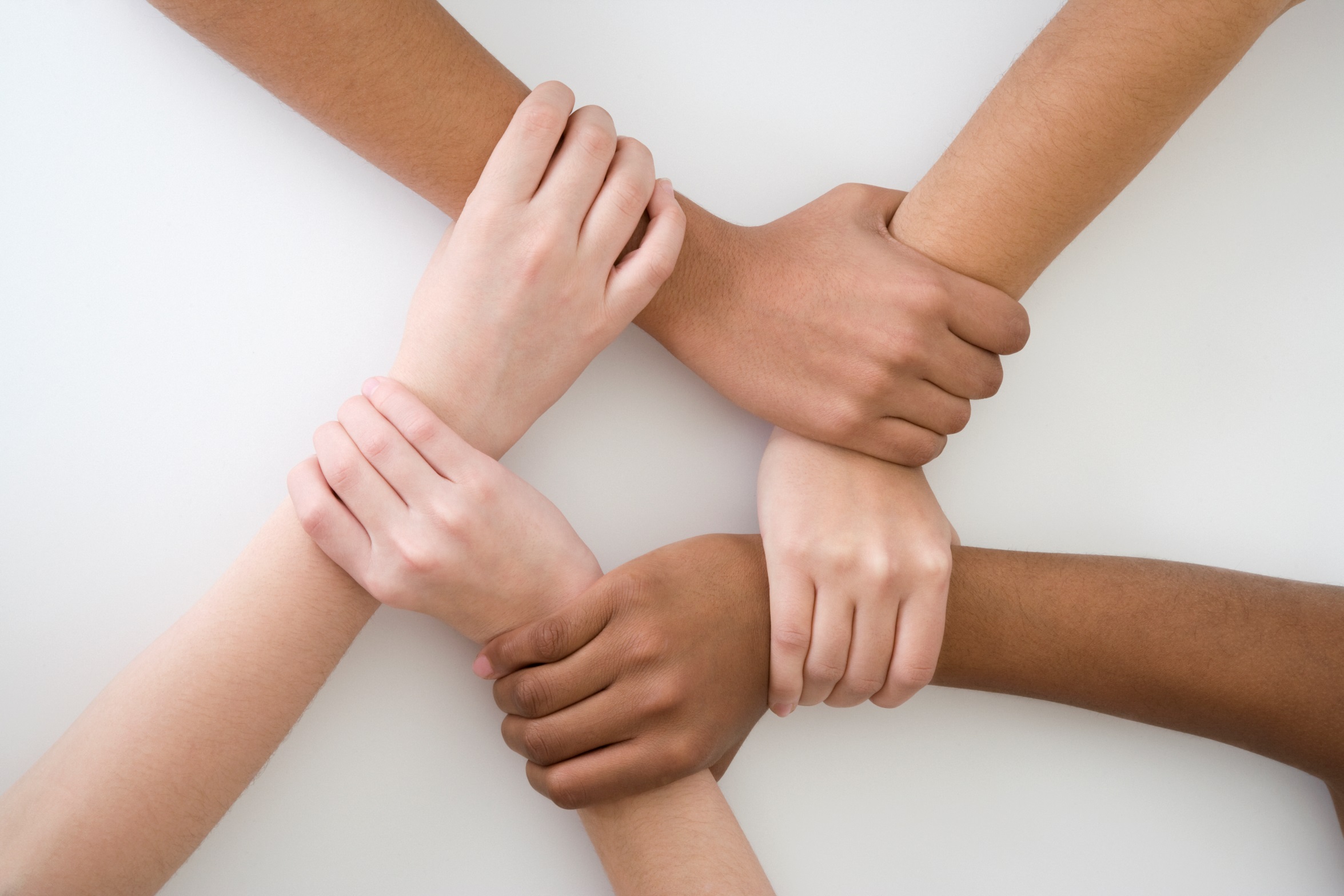 Gemeinsam mehr erreichen!
Quellen
BIH (Bundesarbeitsgemeinschaft der Integrationsämter und Hauptfürsorgestellen) (2012a): BIH Jahresbericht 2011 / 2012. Hilfen für schwerbehinderte Menschen im Beruf. Fakten, Daten und Grafiken. WiesbadenLink: http://www.integrationsaemter.de/publikationen/65c/index.html
BIH (Bundesarbeitsgemeinschaft der Integrationsämter und Hauptfürsorgestellen) (2012b): Was heißt hier behindert? Aktiv für Inklusion. Behinderungsarten und ihre Auswirkungen. ZB spezial. WiesbadenLink: http://www.integrationsaemter.de/publikationen/65c/index.html
BIT (Berufsforschungs- und Beratungsinstitut für interdisziplinäre Technikgestaltung) (2011): Werkzeugkasten Betriebliches Eingliederungsmanagement (unveröffentlichtes Material). BochumLink: http://integrationmanagement.eu/ 
BKK Dachverband (2015): Gesundheitsreport 2015. Langzeiterkrankungen. BerlinLink: http://www.bkk-dachverband.de/publikationen/bkk-gesundheitsreport 
BMAS (Bundesministerium für Arbeit und Soziales) (2016): Sicherheit und Gesundheit bei der Arbeit 2014. Unfallverhütungsbericht Arbeit. Dortmund, Berlin, Dresdenhttp://www.baua.de/de/Informationen-fuer-die-Praxis/Statistiken/Suga/Suga_content.html
Bundeszentrale für politische Bildung (2012): Demografischer Wandel. Bevölkerungsentwicklung, Altersstruktur, Geburtenziffer und fernere Lebenserwartung, 1960, 2011 und 2060. Bonn (Zugriff: 8. Mai 2012) (gilt immer noch als aktuelle untersuchung) Link: http://www.bpb.de/nachschlagen/zahlen-und-fakten/soziale-situation-in-deutschland/147368/themengrafik-demografischer-wandel 
Deutsche Rentenversicherung Bund 2014: Forschungsportal der Deutschen Rentenversicherung. Statistiken. BerlinLink: http://forschung.deutsche-rentenversicherung.de/ForschPortalWeb/contentAction.do?key=main_stat_rente&chmenu=ispvwNavEntriesByHierarchy321 
LVR-Integrationsamt in Köln, LWL-Integrationsamt Westfalen Lippe in Münster (Hg.) (2013): Handlungsempfehlungen zum Betrieblichen Eingliederungsmanagement. MünsterLink: https://www.lwl.org/@@afiles/36107998/handlungsempfehlung_bem.pdf
Hans-Böckler-Stiftung (2011): Handlungsleitfaden für ein Betriebliches Eingliederungsmanagement. Arbeitspapier 199. DüsseldorfLink: http://www.boeckler.de/6299.htm?produkt=HBS-005072&chunk=1
Niehaus, M.; Magin, J.; Marfels, B., Vater, E.G. & Werkstetter, E. (2008): Betriebliches Eingliederungsmanagement. Studie zur Umsetzung des Betrieblichen Eingliederungsmanagements nach § 84 Abs. 2 SGB IX. Köln (in der hier gebotenen Detailtiefe keine aktuelle vergleichbare Quelle auffindbar) Link: http://www.bmas.de/DE/Service/Publikationen/f374-forschungsbericht.html 
Statistisches Bundesamt (2015): Statistisches Jahrbuch 2015. WiesbadenLink: https://www.destatis.de/DE/Publikationen/StatistischesJahrbuch/StatistischesJahrbuch2015.pdf;jsessionid=311FEB311914572C2CDD5EF99FB82C00.cae4?__blob=publicationFile
Statistisches Bundesamt (2013): Statistik der schwerbehinderten Menschen 2011. Kurzbericht. WiesbadenLink: https://www.destatis.de/DE/Publikationen/Thematisch/Gesundheit/BehinderteMenschen/SozialSchwerbehinderteKB5227101119004.html


Bilder:  Die in der Präsentation verwendeten Bilder (nicht die Abbildungen) stammen aus der Bilddatenbank des Anbieters Corbis.              Für Betriebskrankenkassen und BKK Verbände sind die aufgelisteten Bilder zeitlich uneingeschränkt nutzbar.